الصف : الأولالمادة : اللغة العربية الدرس : حرف الراء
ر
ر
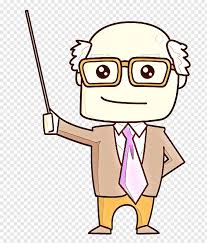 مخرجات التعلم
أن يكتب حرف الراء بأشكاله المختلفة
أن يقرأ التلميذ حرف الراء قراءة صحيحة مع الحركات والمدود
أن يميز الطالب حرف الراء بين مجموعة من الحروف
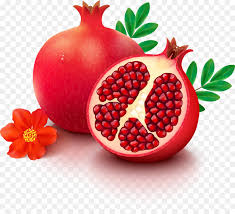 رمّان
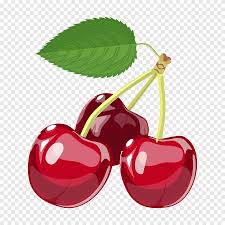 كرز
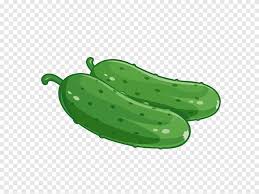 خيار
تأمل حرف الراء في الكلمات التالية
كرز
دج
خيار
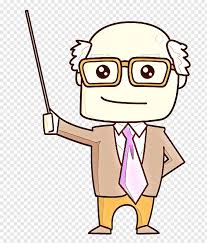 ـر     ر
تأمل حرف الراء مع المدود القصيرة
مع الضمة
مع الفتحة
مع الكسرة
رَ
رُ
رِ
ـــــَ   ـــــُ   ـــــِ
تأمل حرف الراء مع المدود الطويلة
مع الواو
مع الألف
مع الياء
را
رو
ري
را   رو   ري
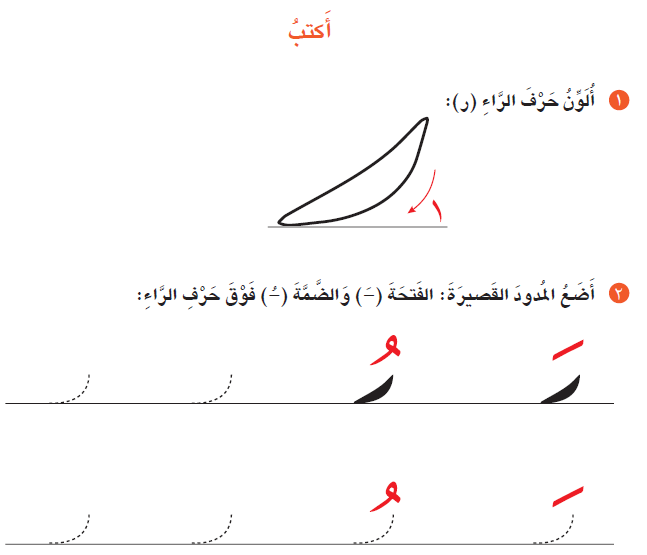 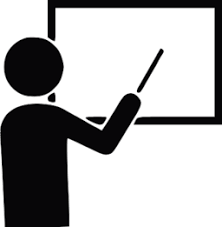 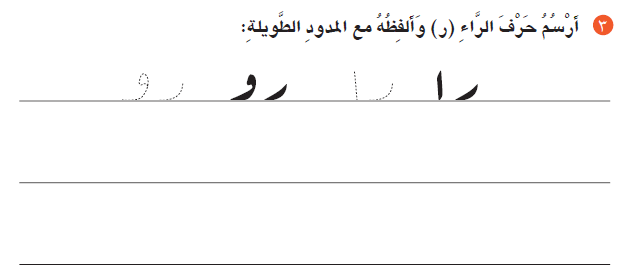 شكراً لحسن استماعكم
تصميم    ساري العم
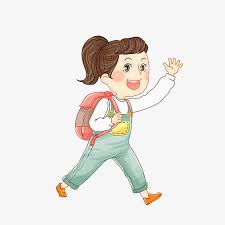